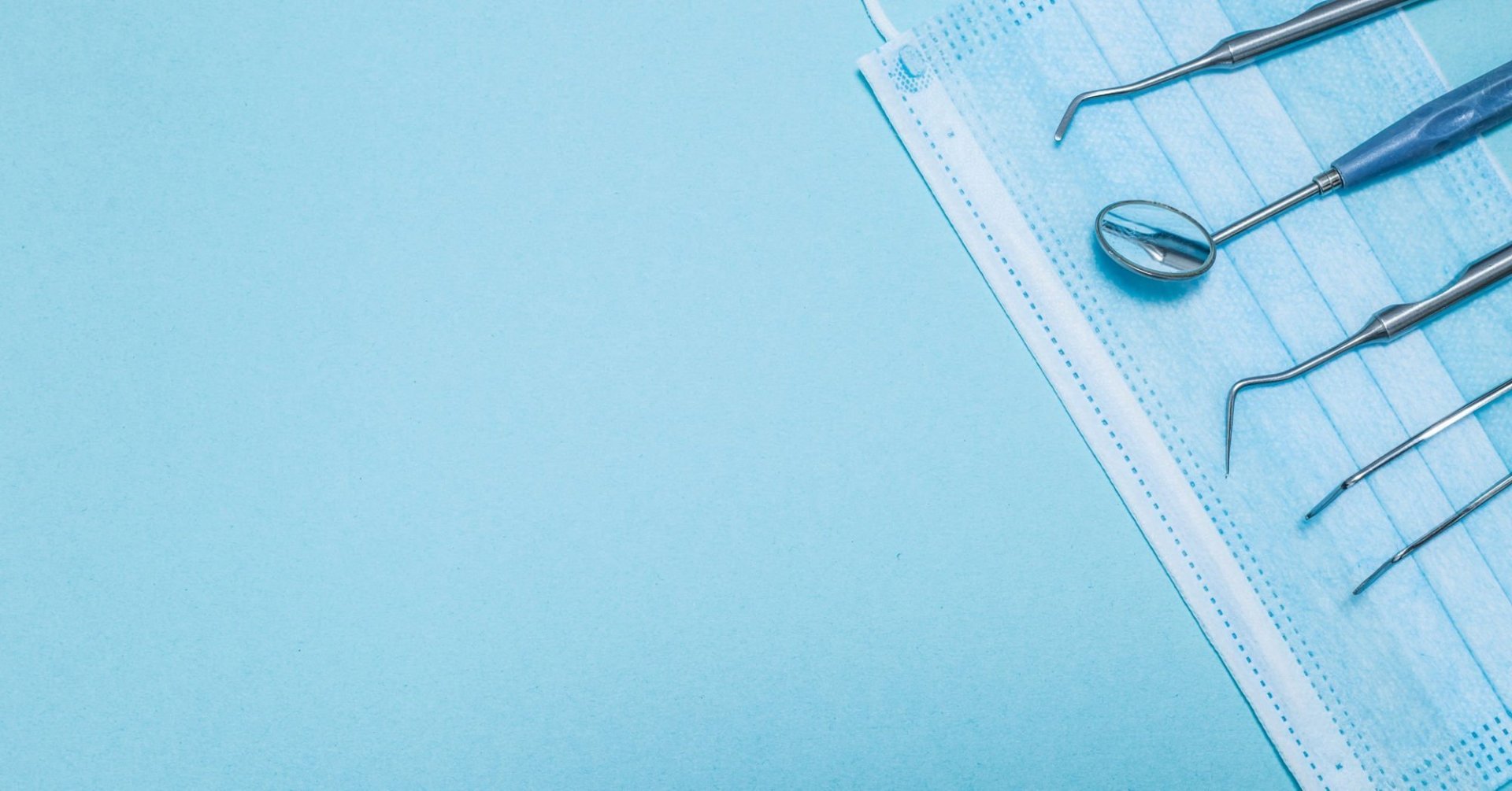 Докладчик: старшая медицинская сестра ГБУЗ «СОКСП»  Закутилина Ю.В.
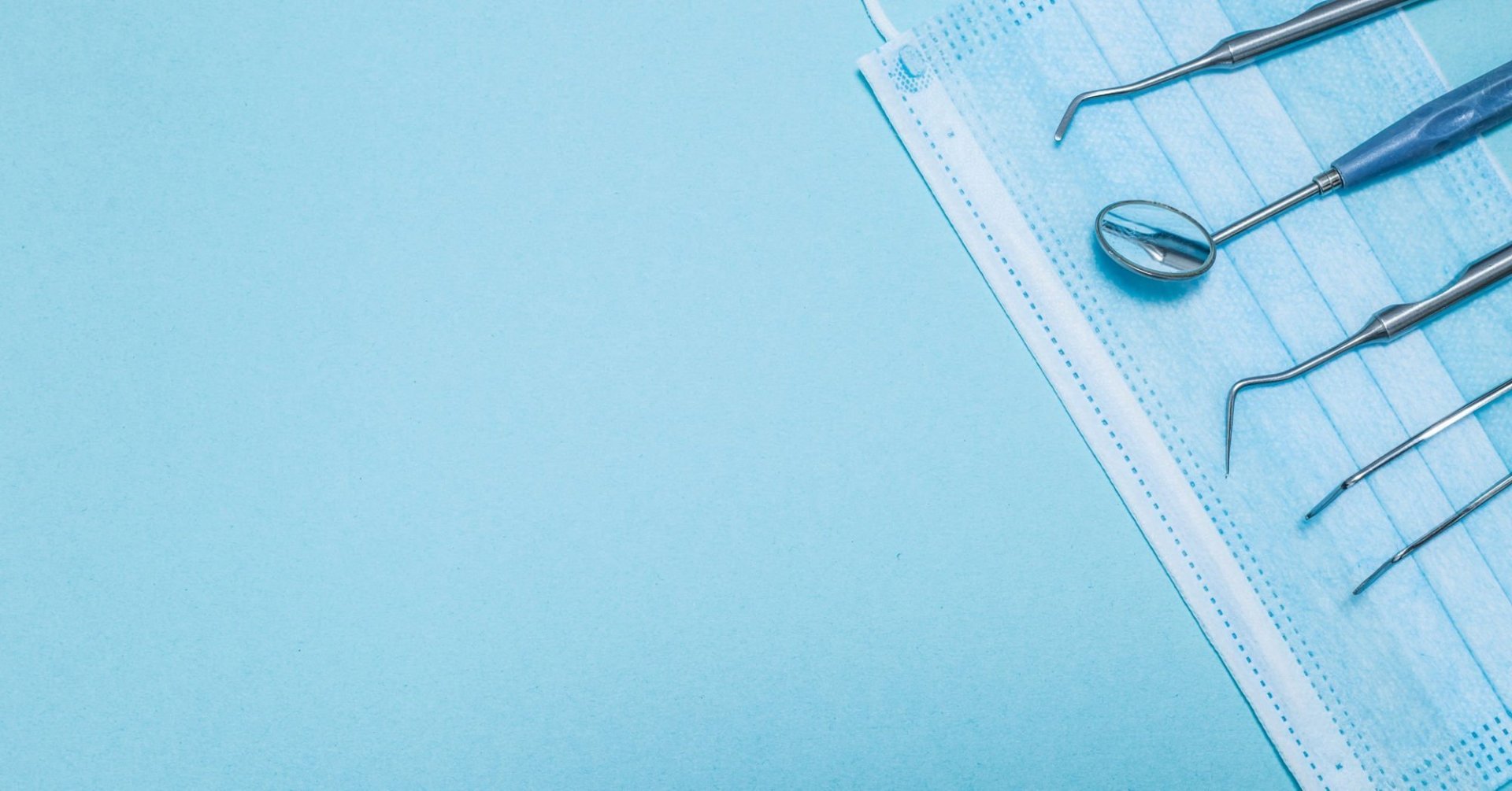 Настоящие правила определяют организацию деятельности стоматологической поликлиники, оказывающей медицинскую помощь взрослому населению со стоматологическими заболеваниями в амбулаторных условиях.
Стоматологическая поликлиника является самостоятельной медицинской организацией 
либо структурным подразделением 
многопрофильной медицинской организации.
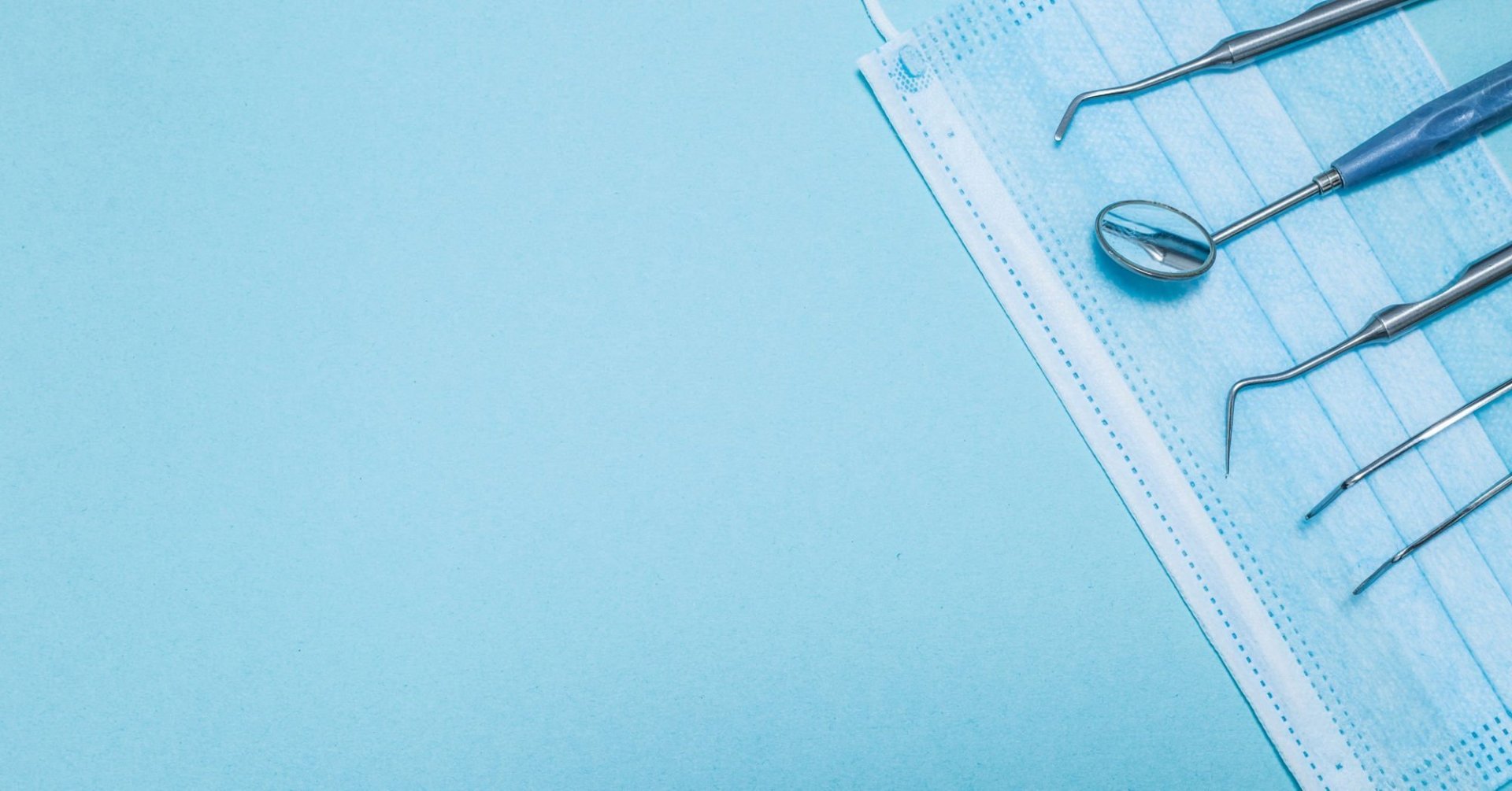 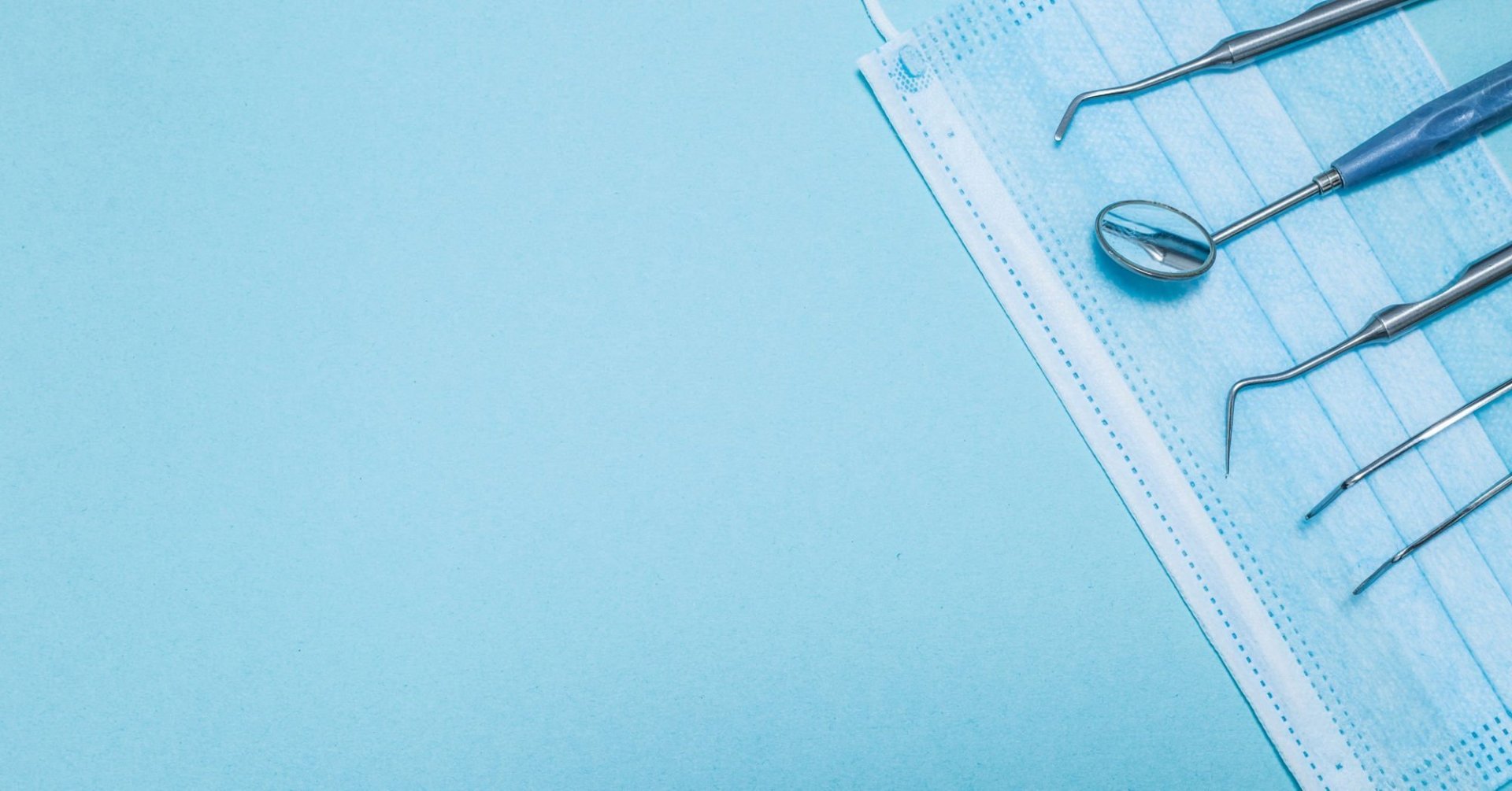 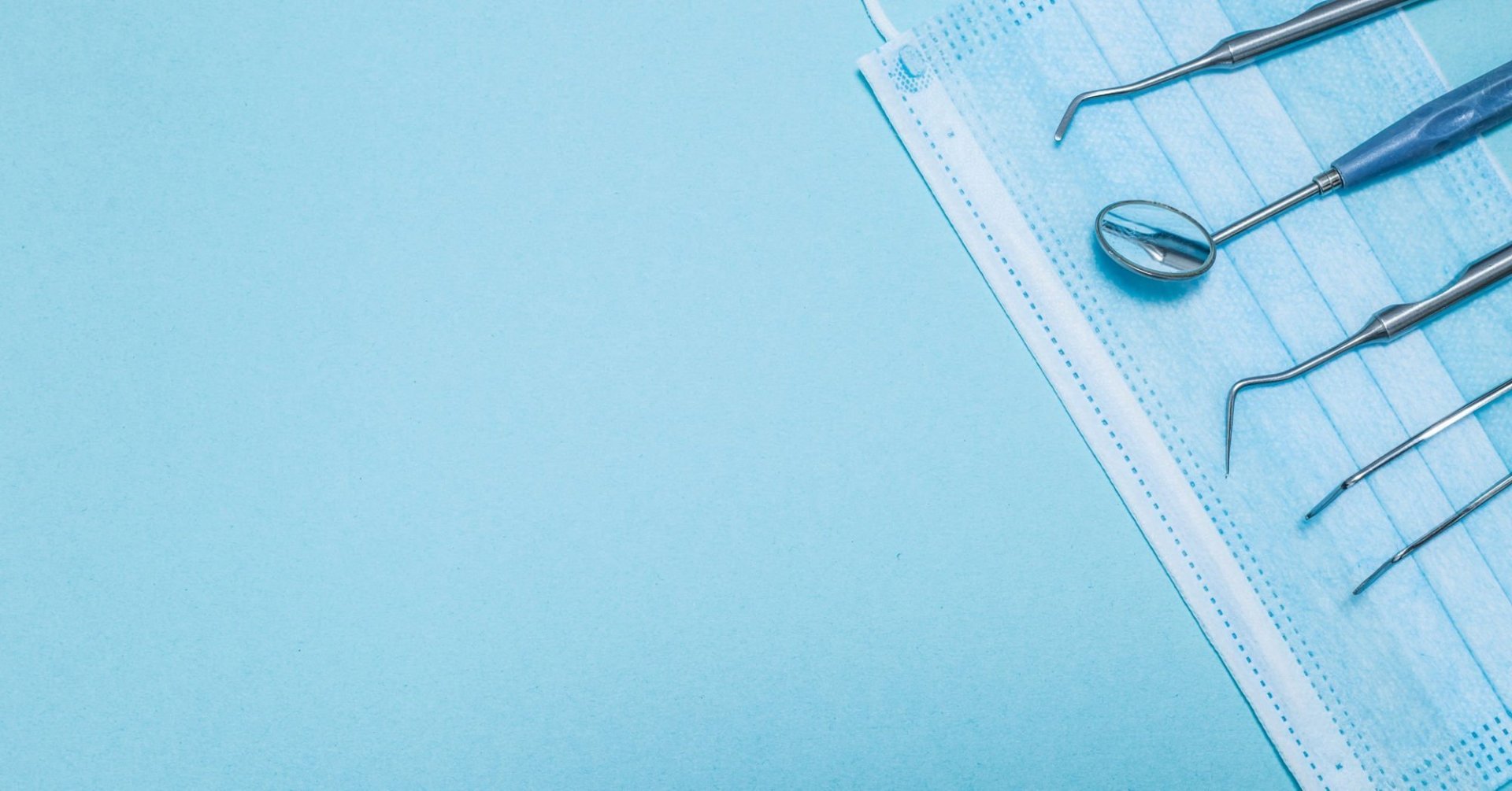 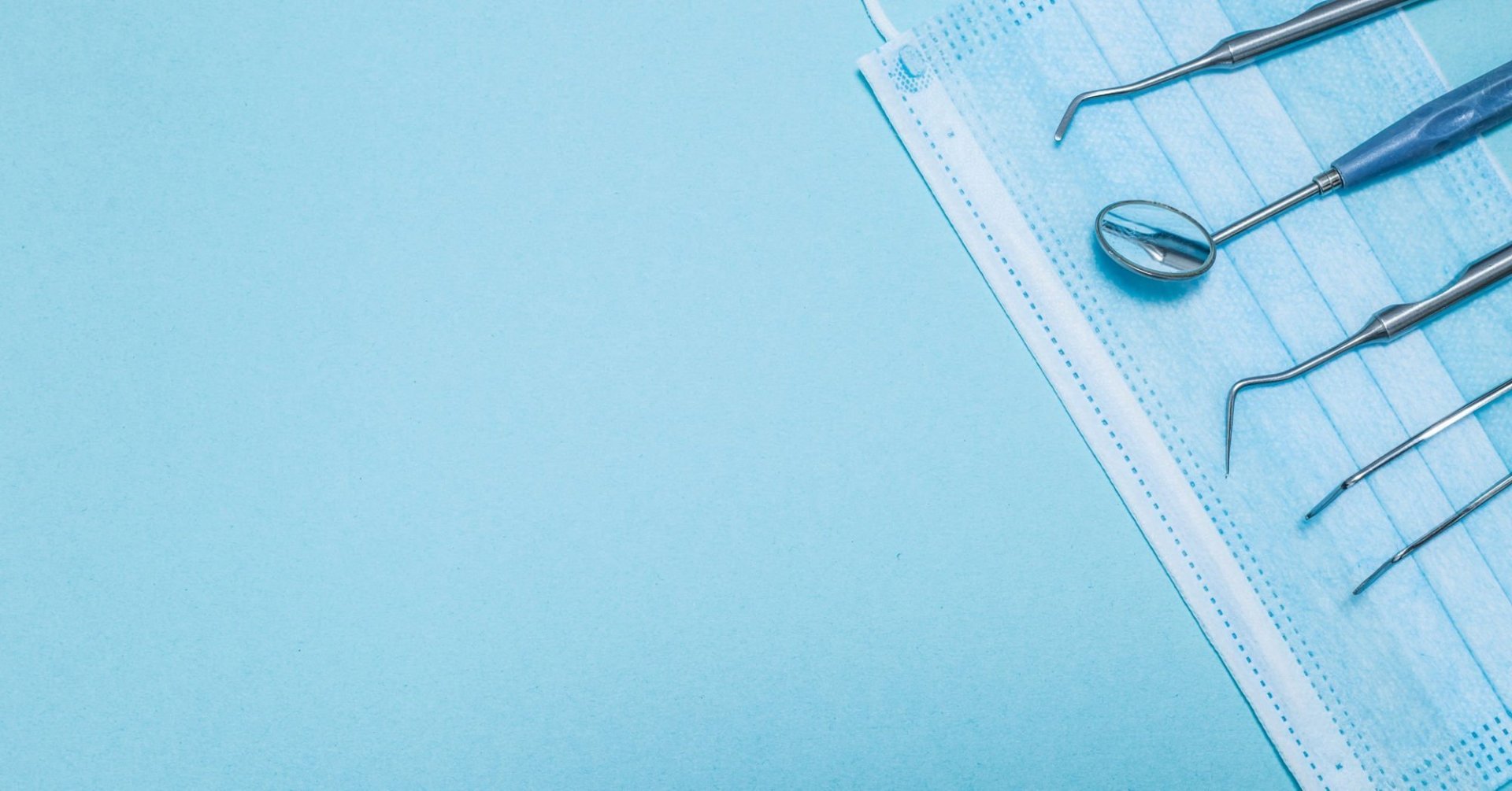 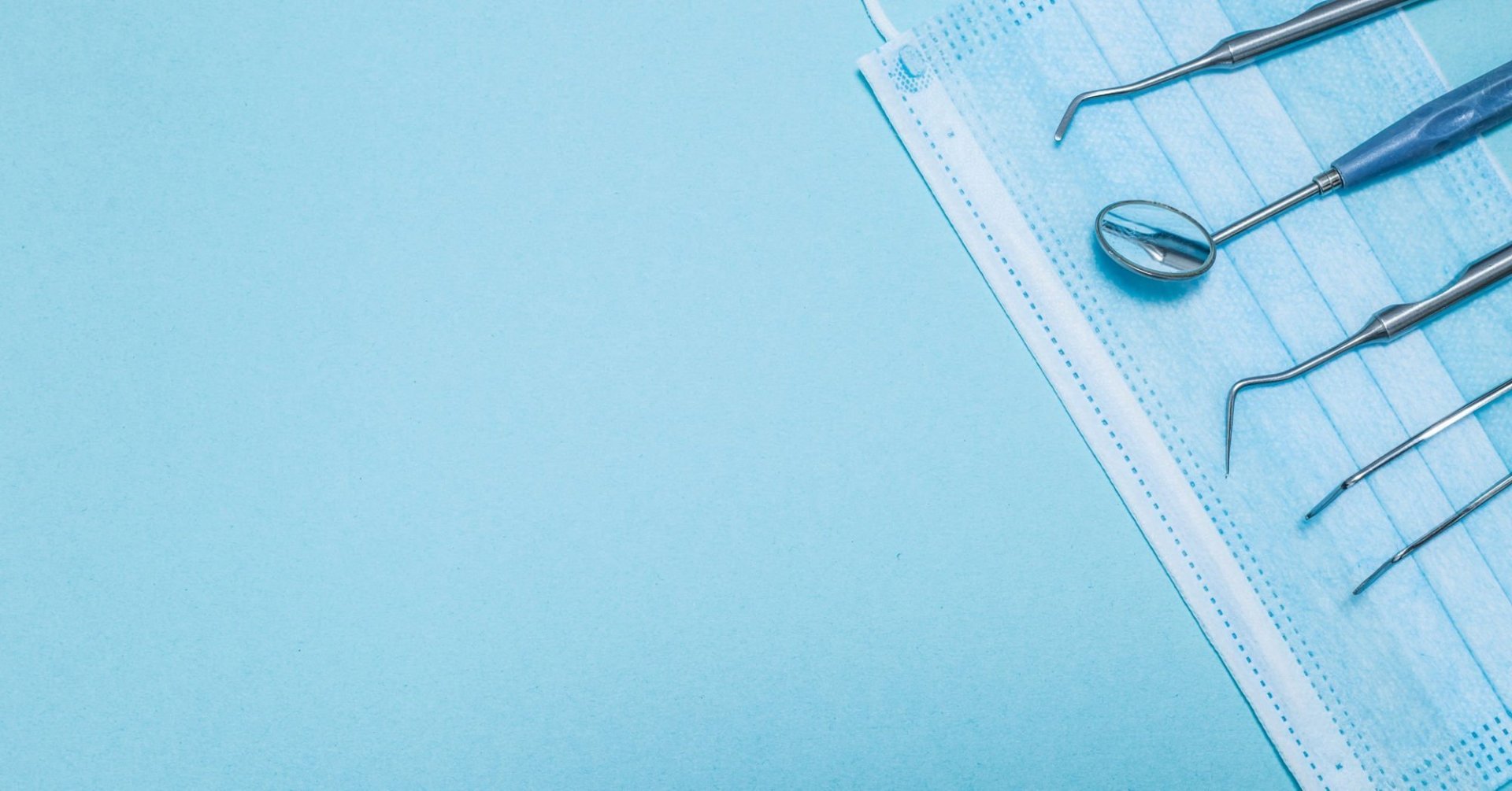 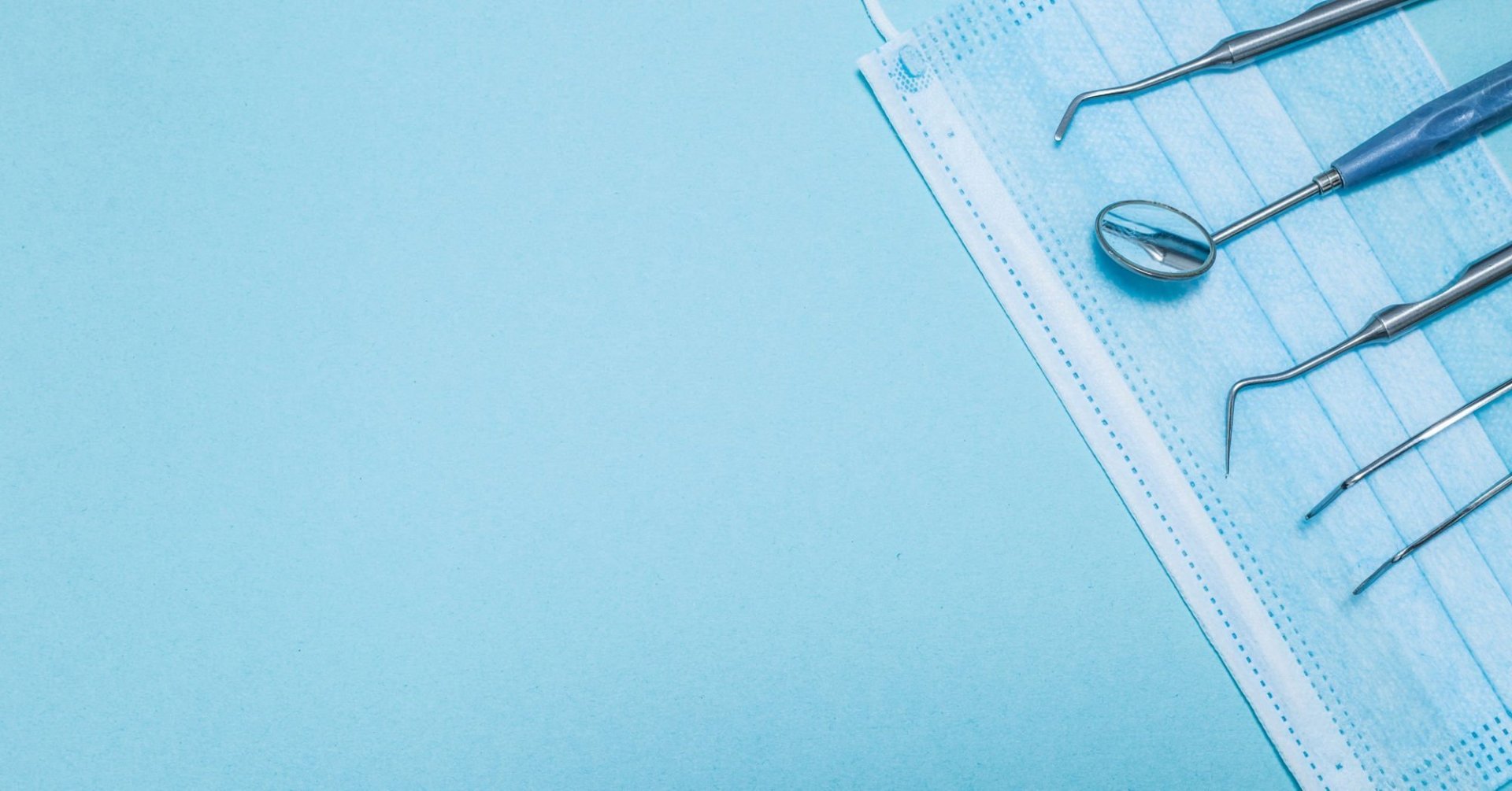 Функциональные обязанности санитарок и уборщиков производственных помещений отличаются.
При переводе для работника серьезно поменяется его трудовая функция.
Именно поэтому необходимо получить согласие работника!
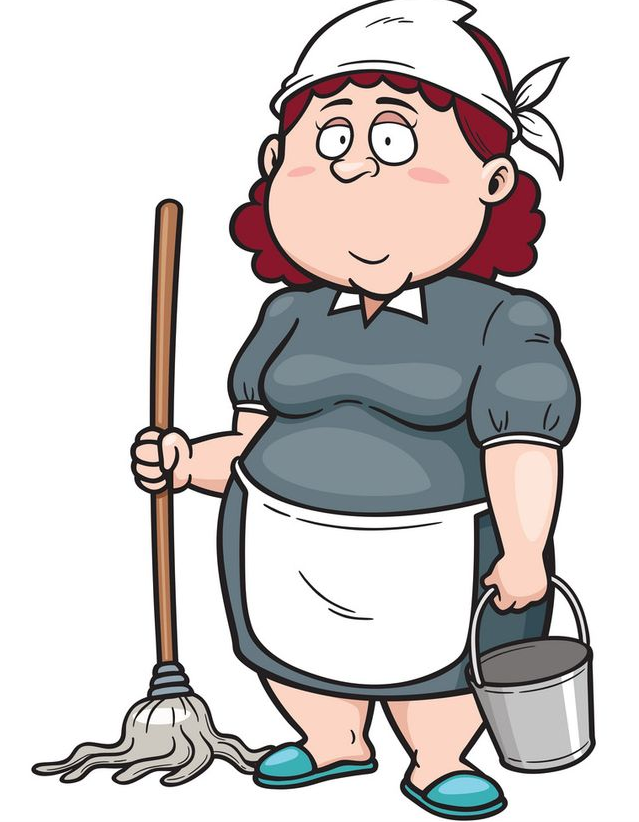 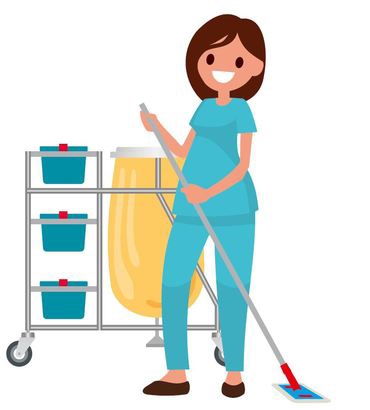 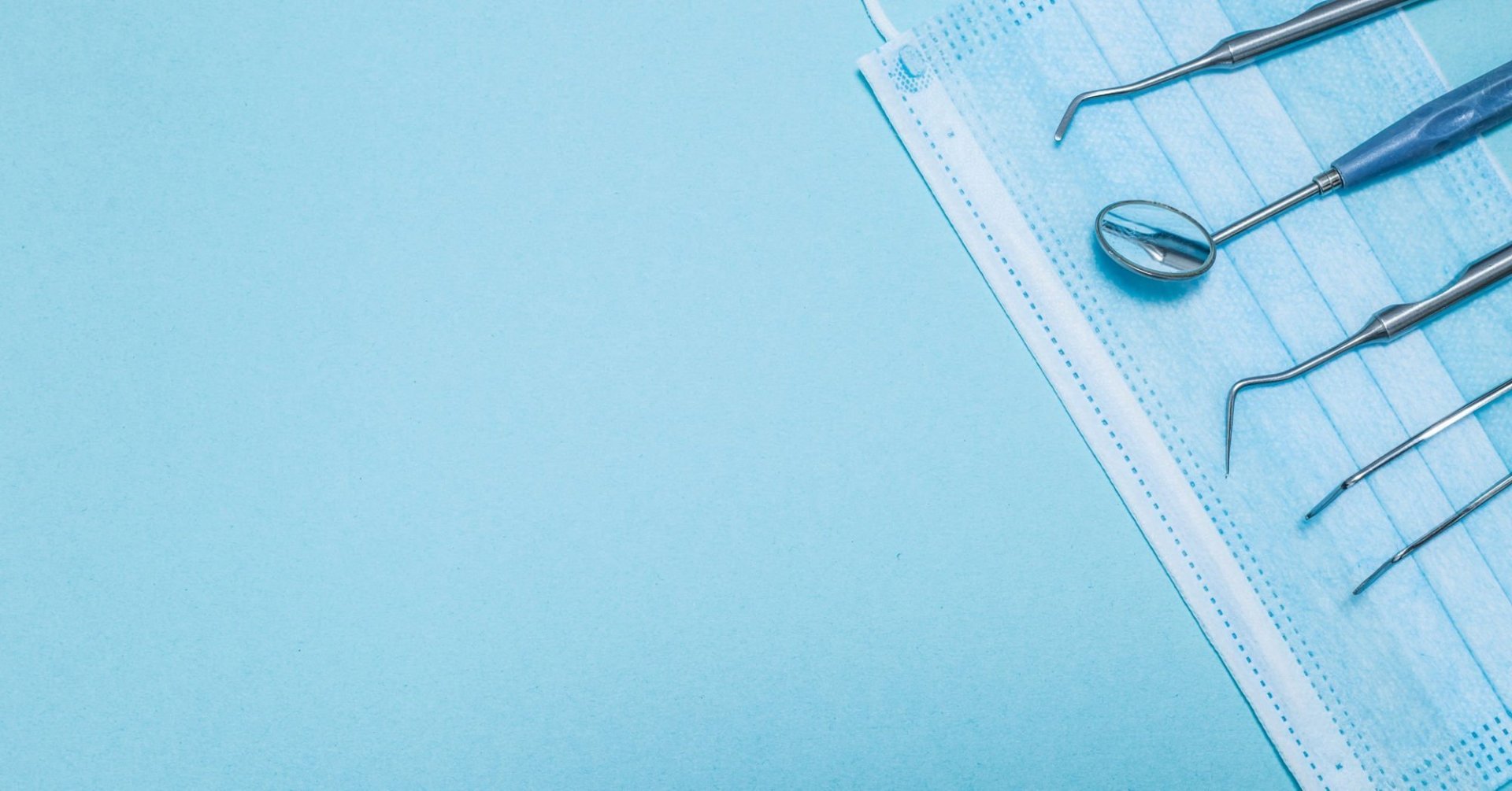 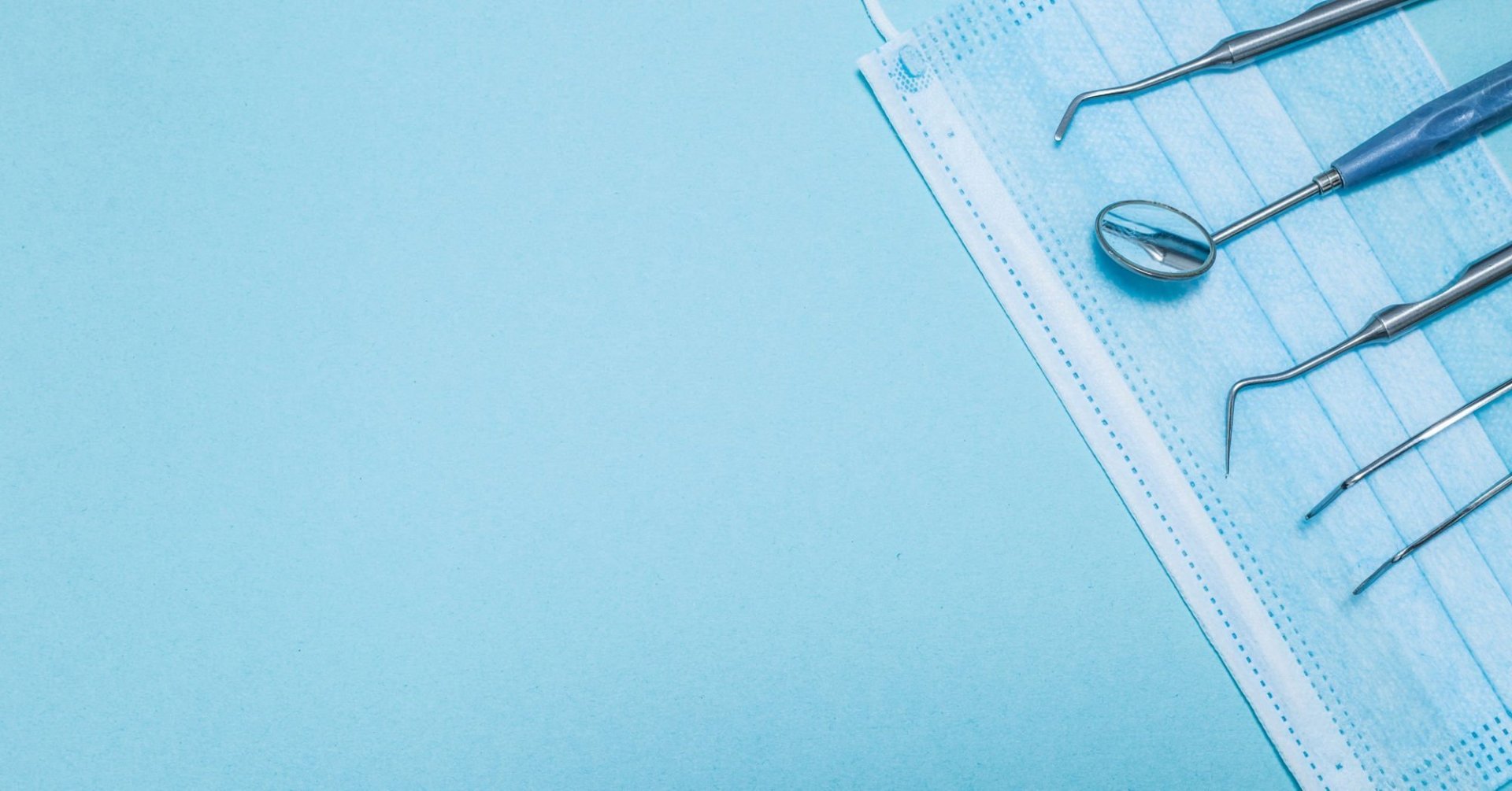 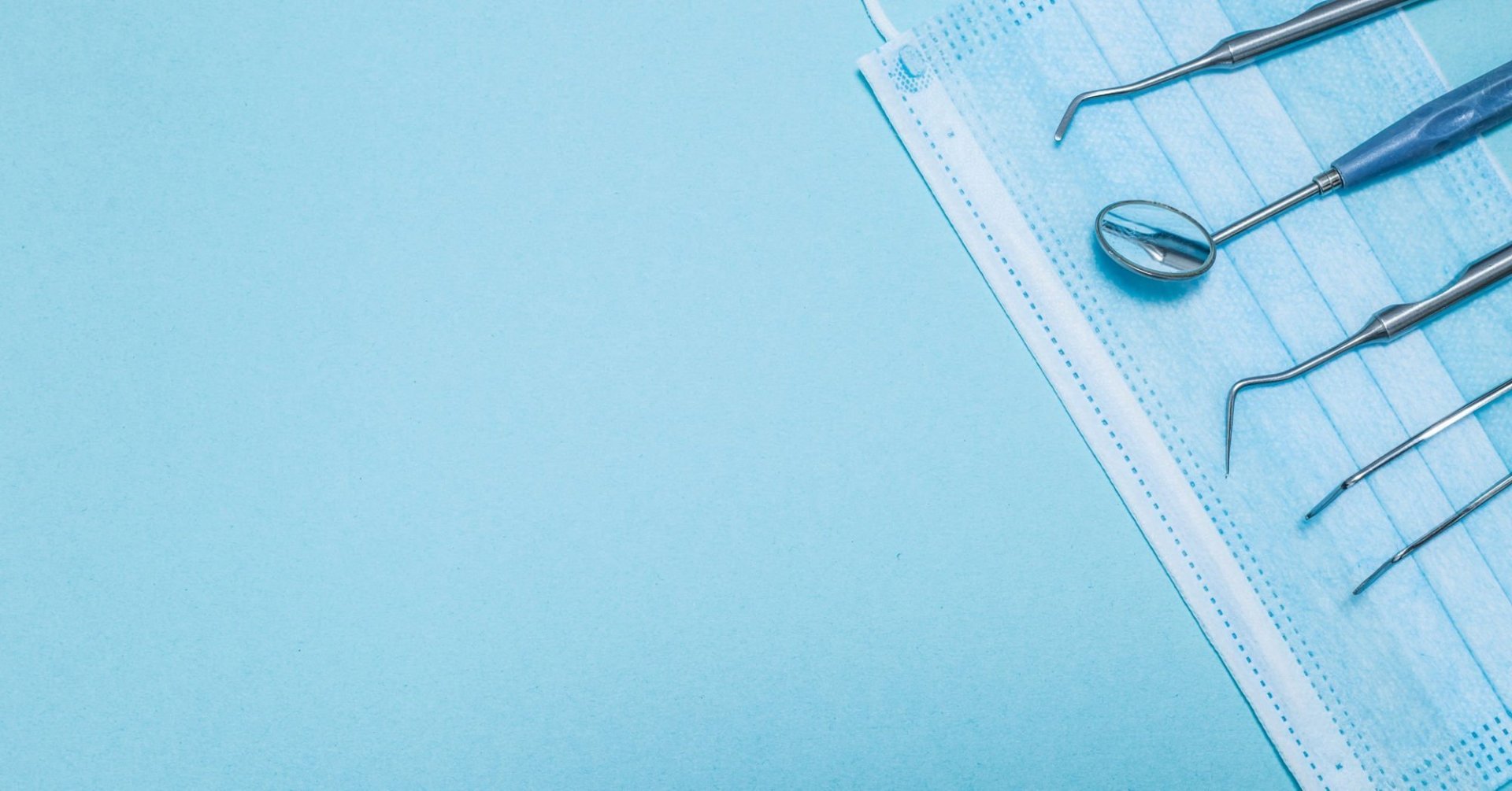 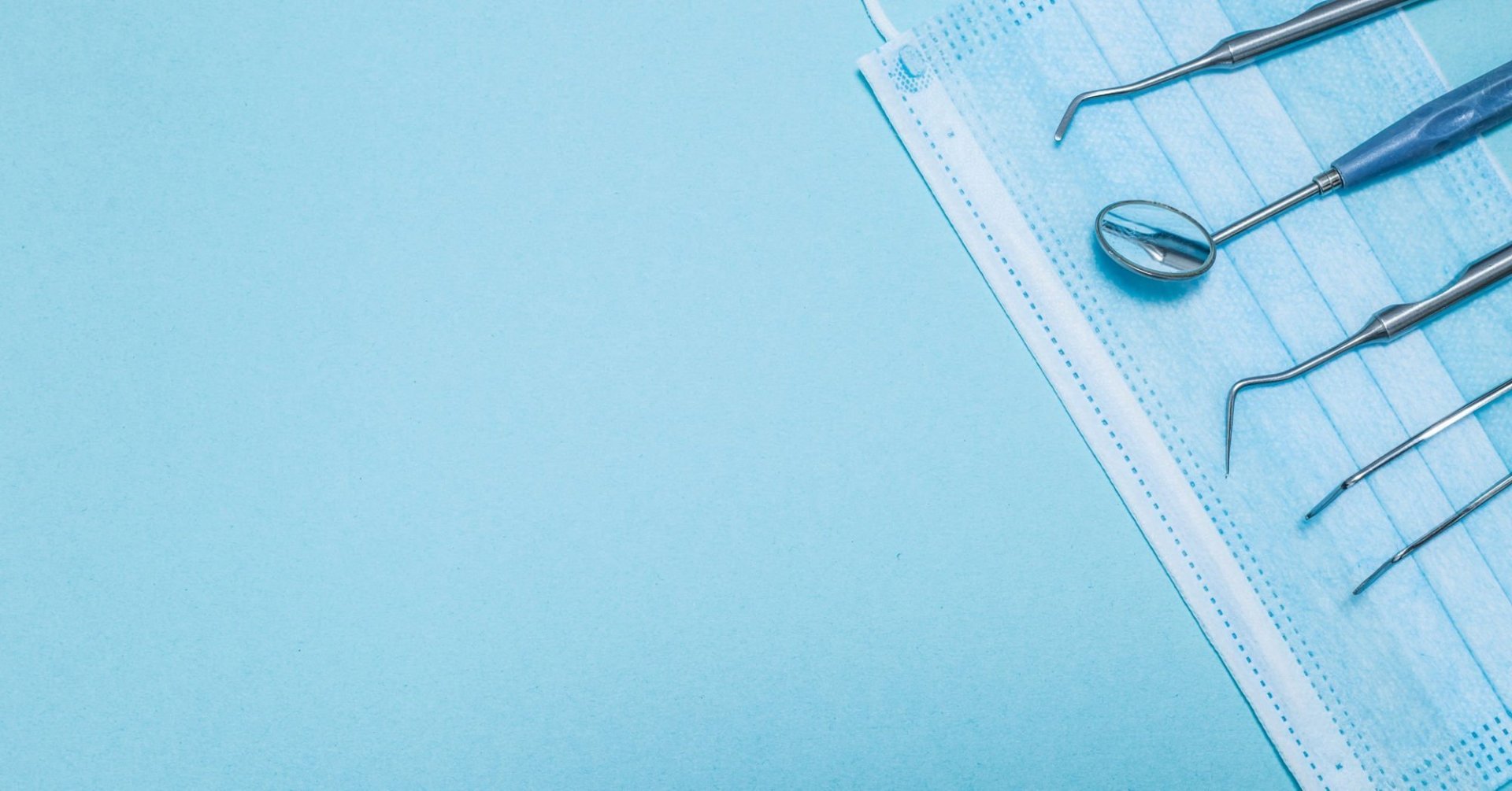 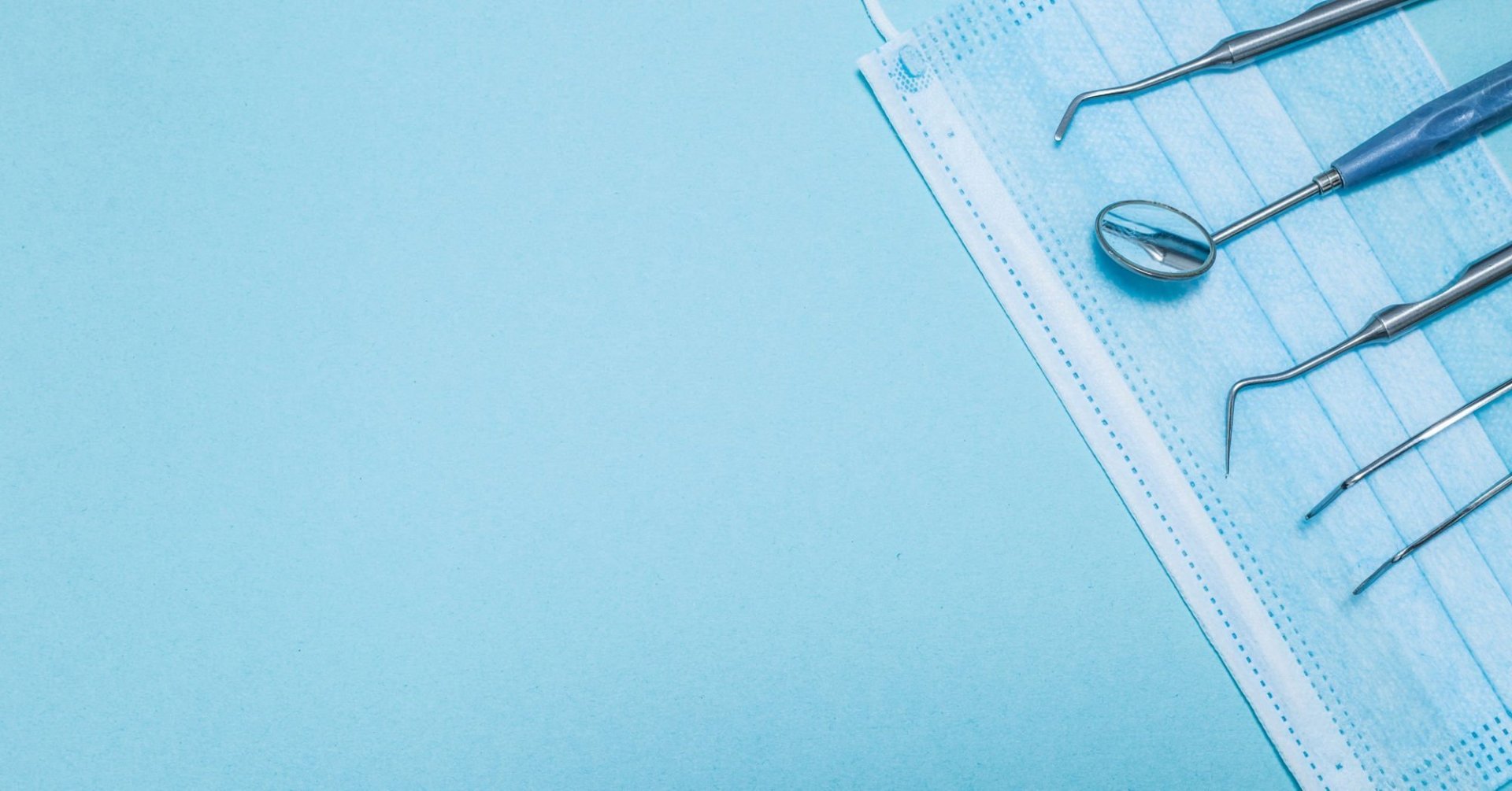 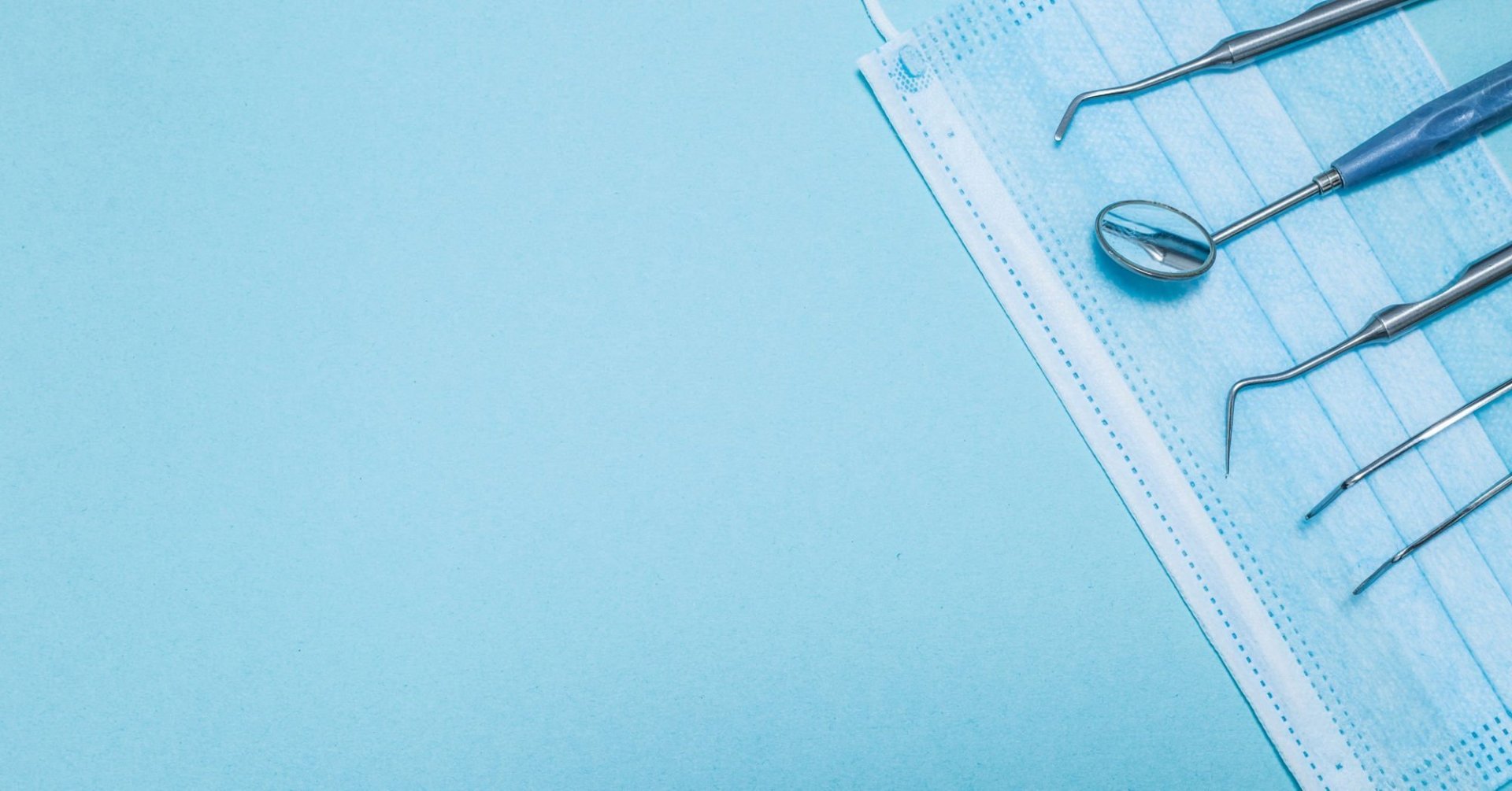 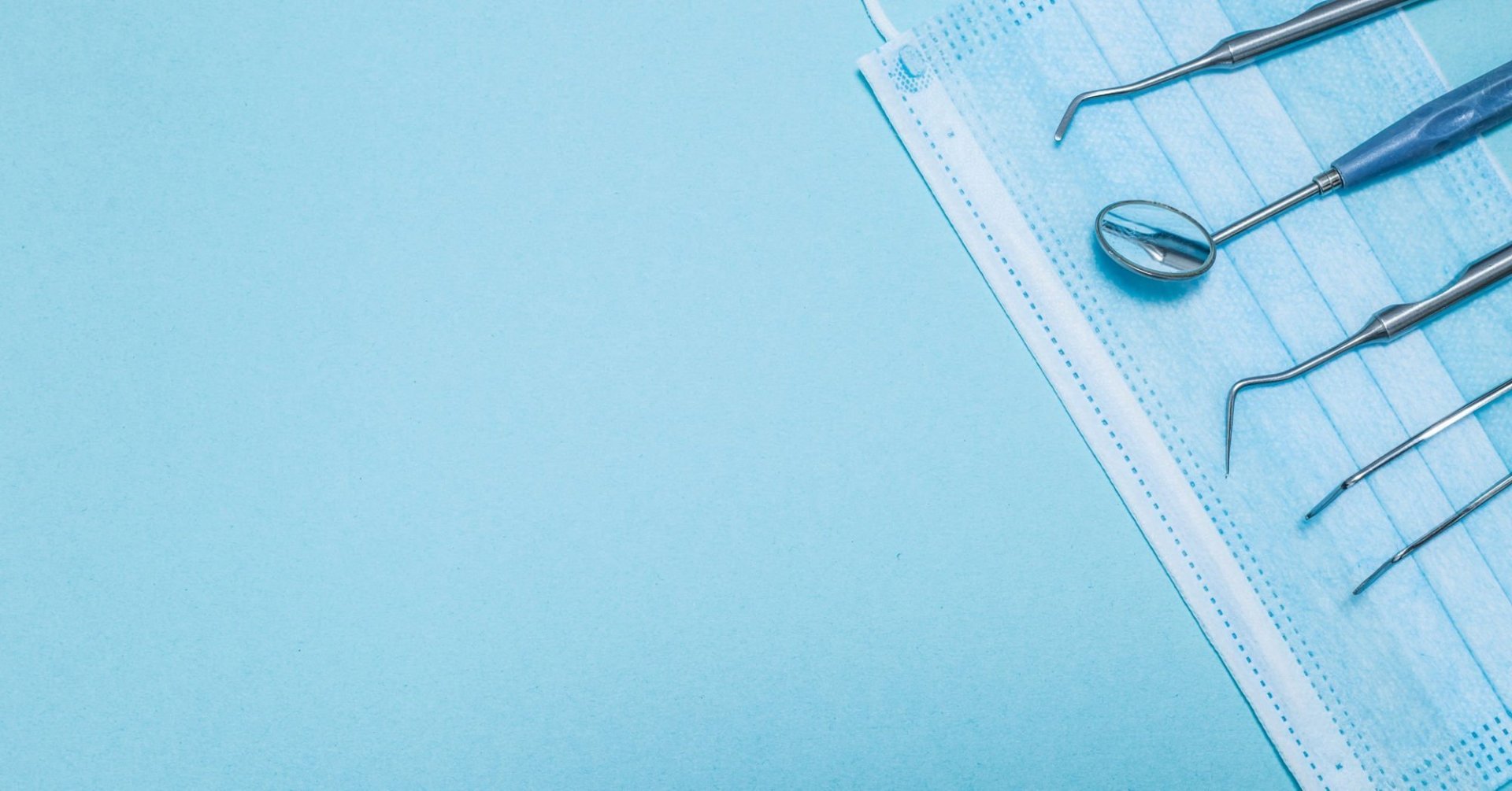 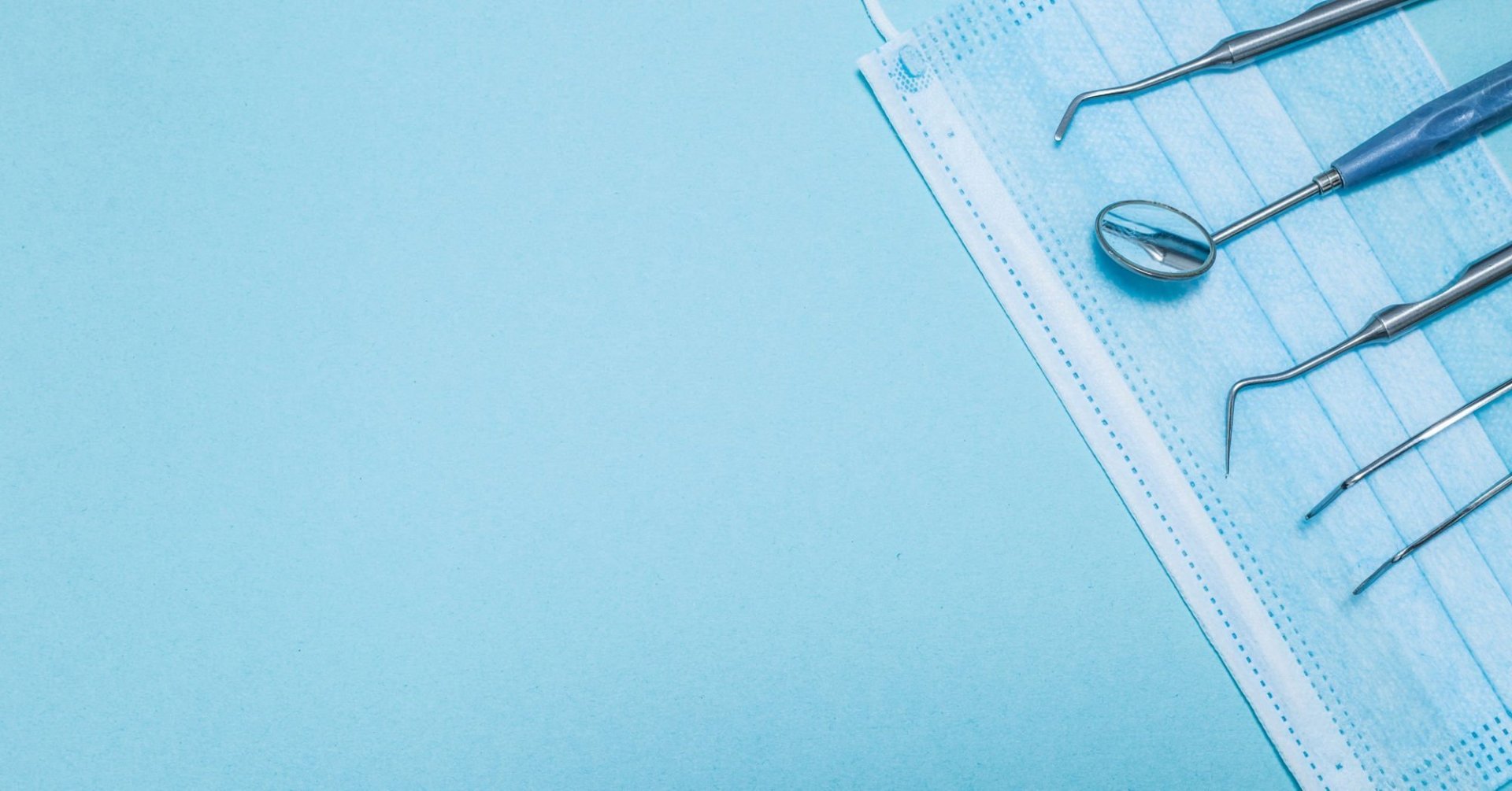 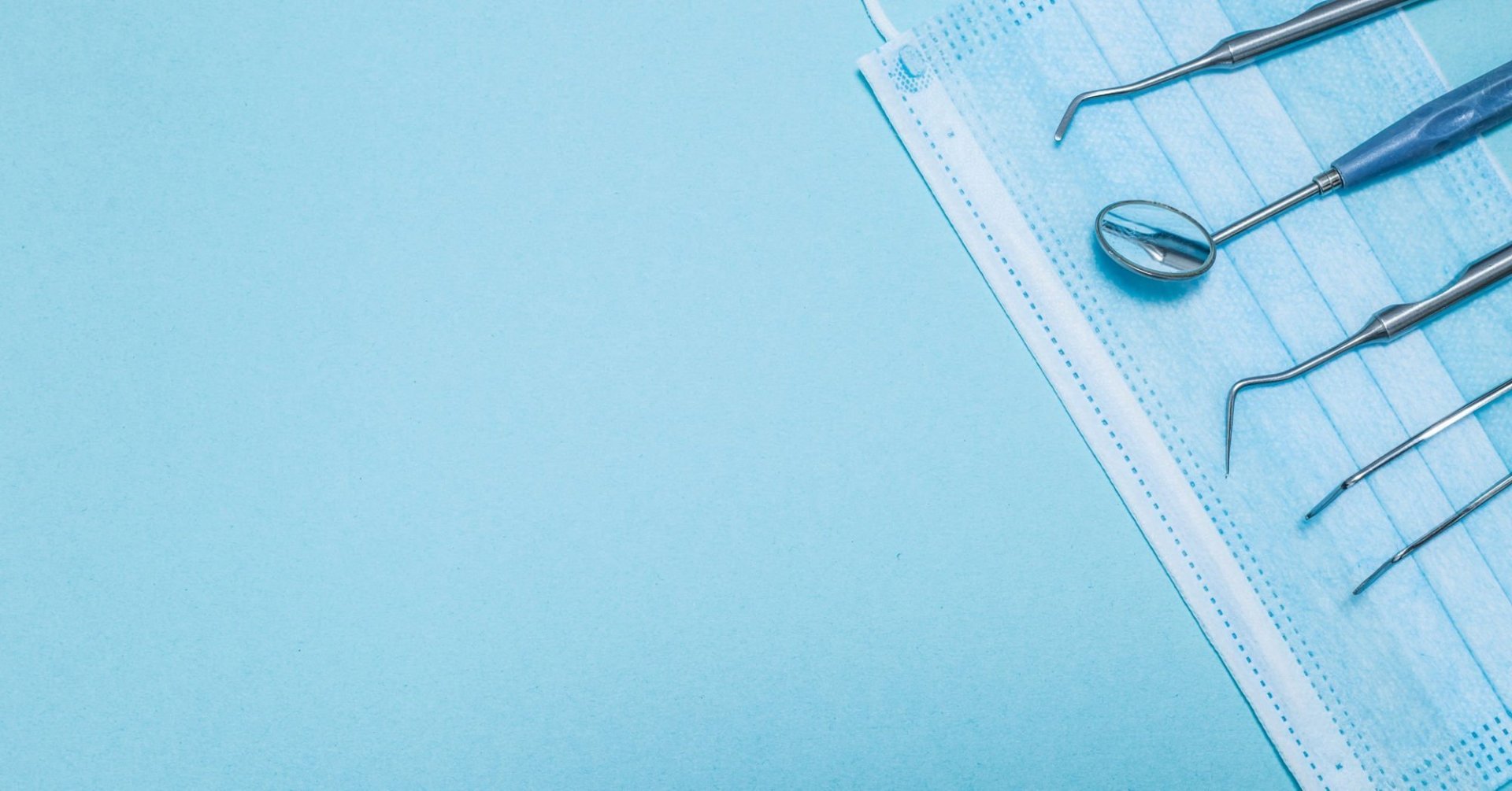 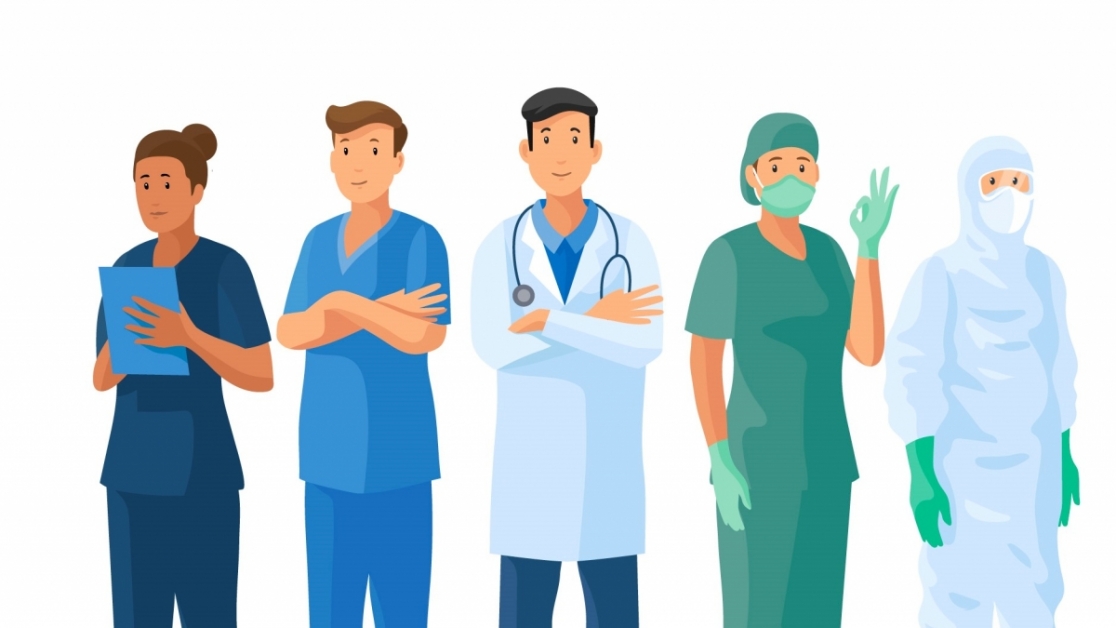